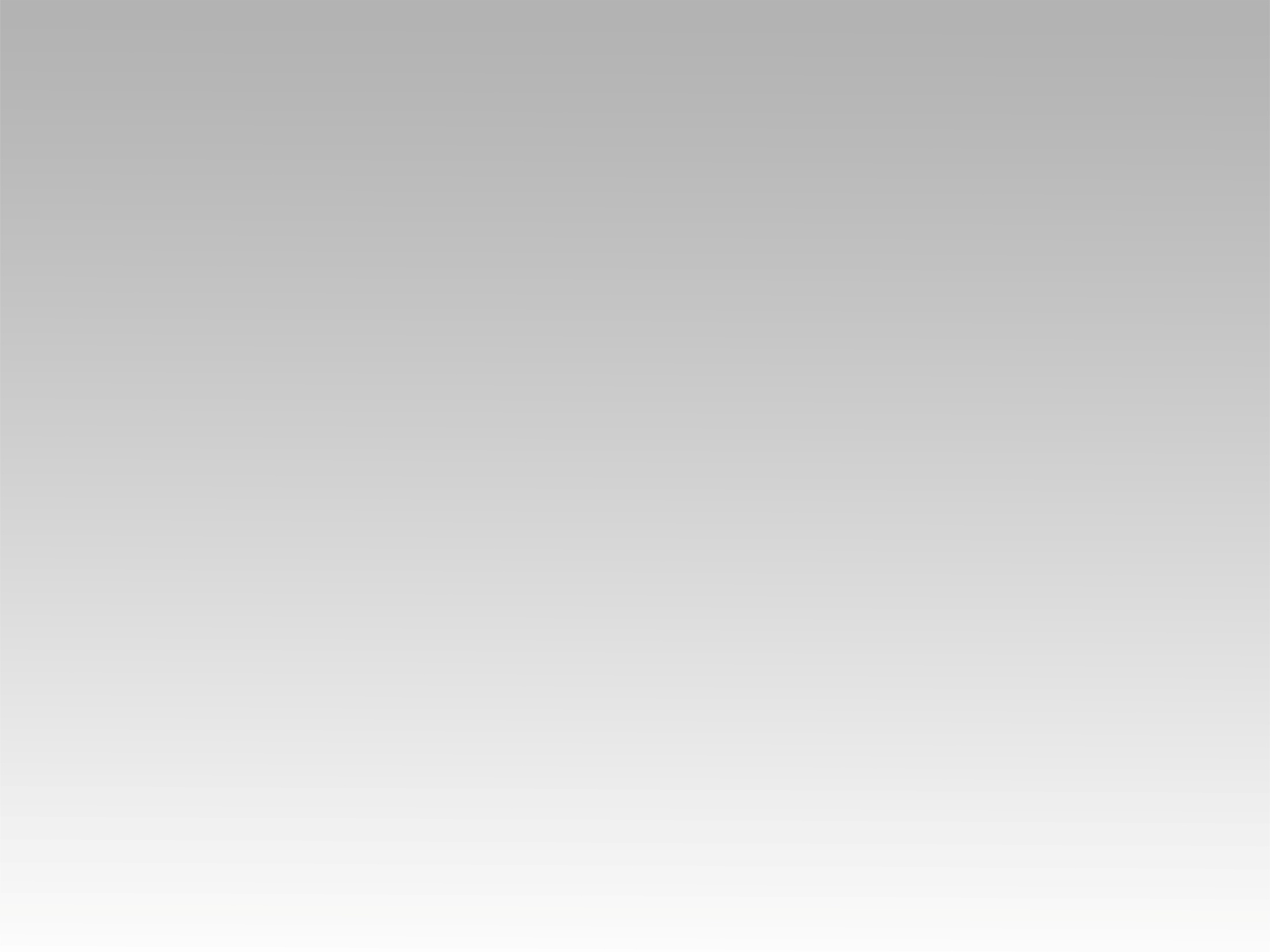 تـرنيــمة
لتكن حياتى ملكاً لك
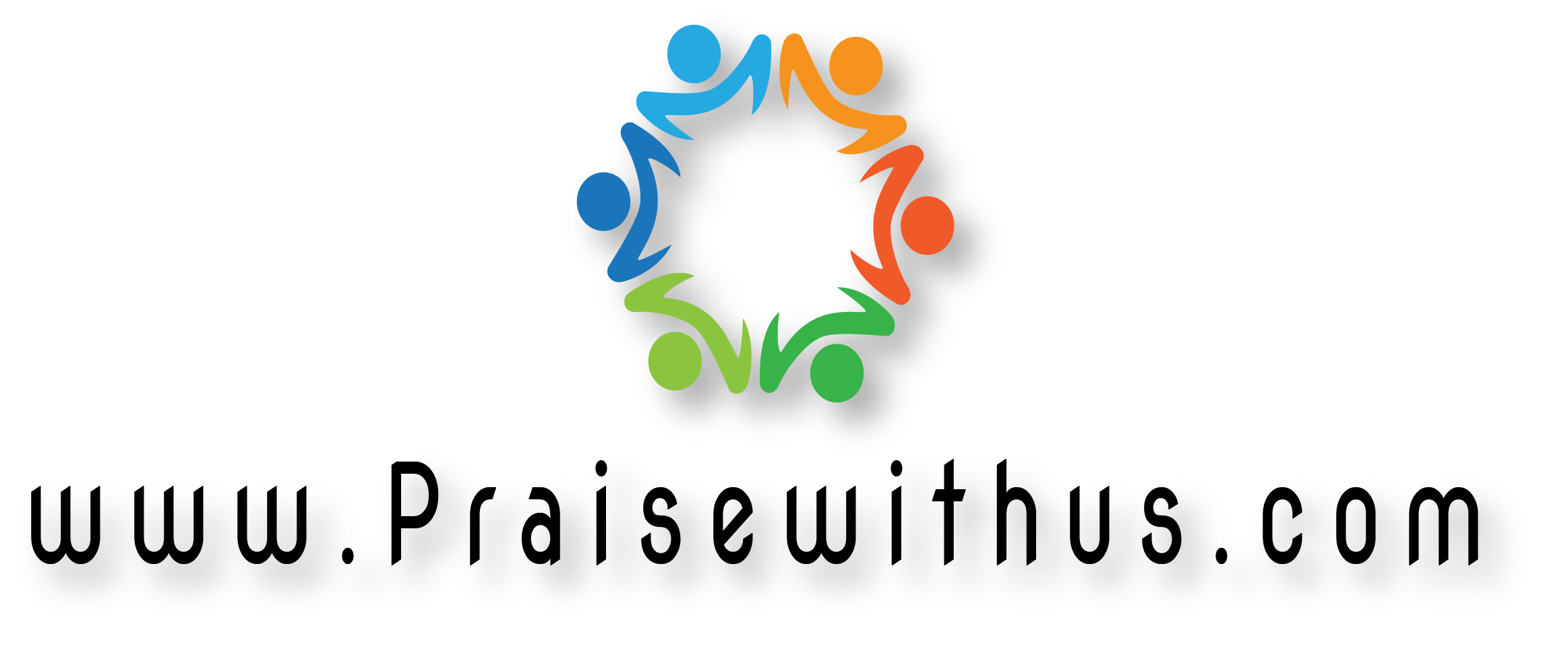 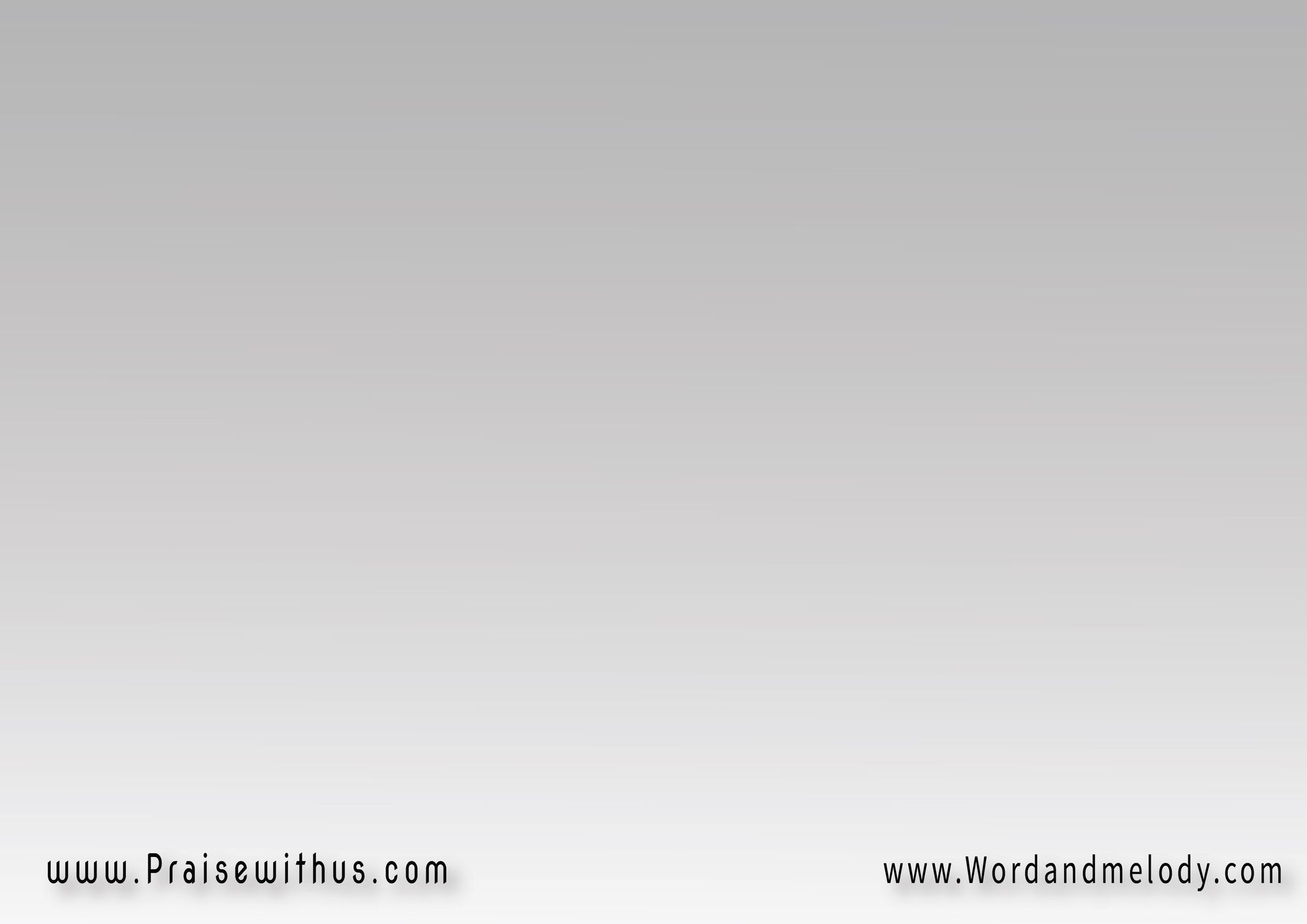 1-
 لتكن حياتي ملكًا لك 
أريد ربي أن أمجدك
قدسن أشواق قلبي 
وكل ما أصبو إليه 
امتلك عرش حياتي وحدك
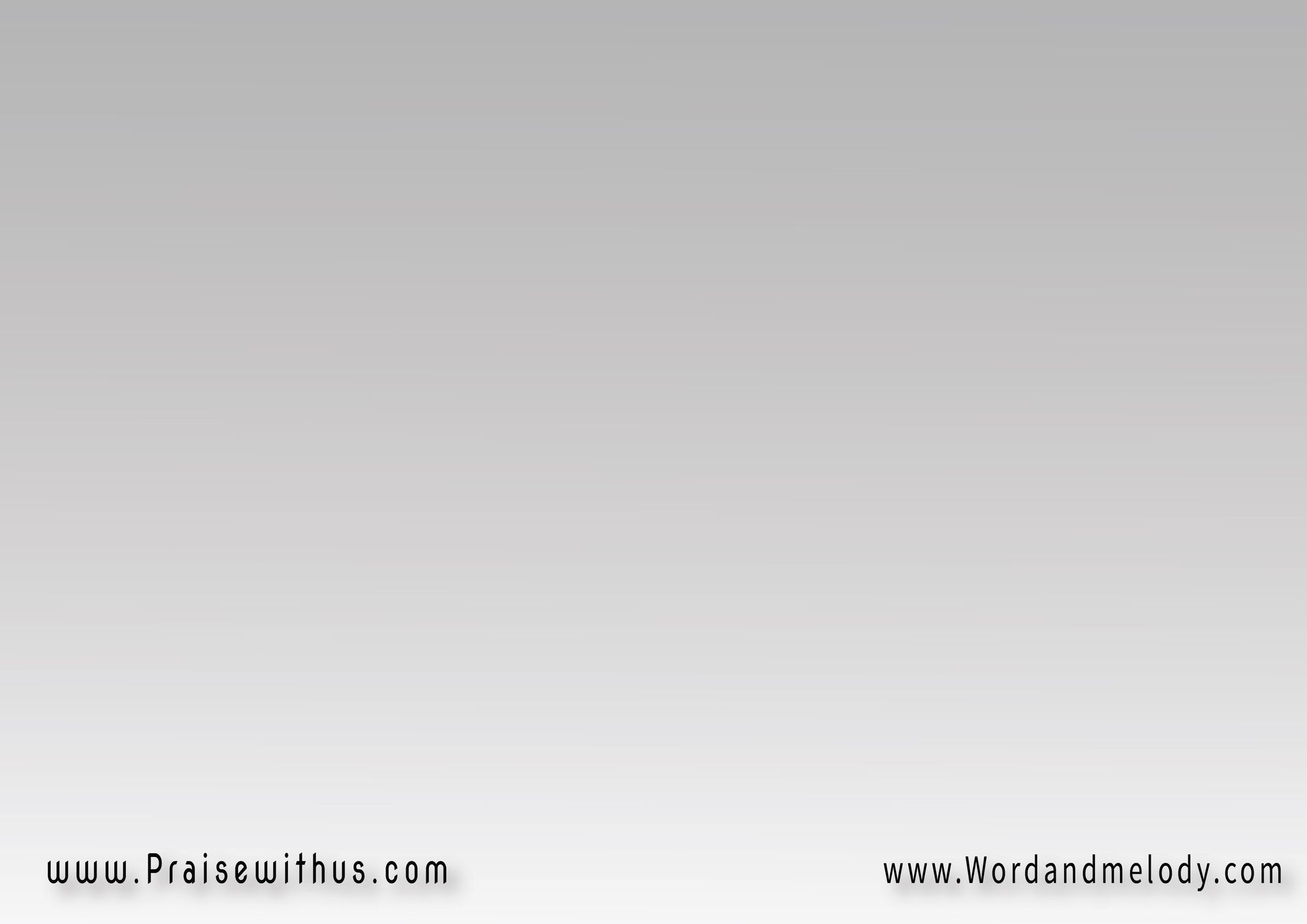 كل يوم زدني قربًا لك 
كي أكون فاهمًا لقصدك
غيرن حياتي حتى أعكس مجدك
هبني ربي أن أصير مثلك
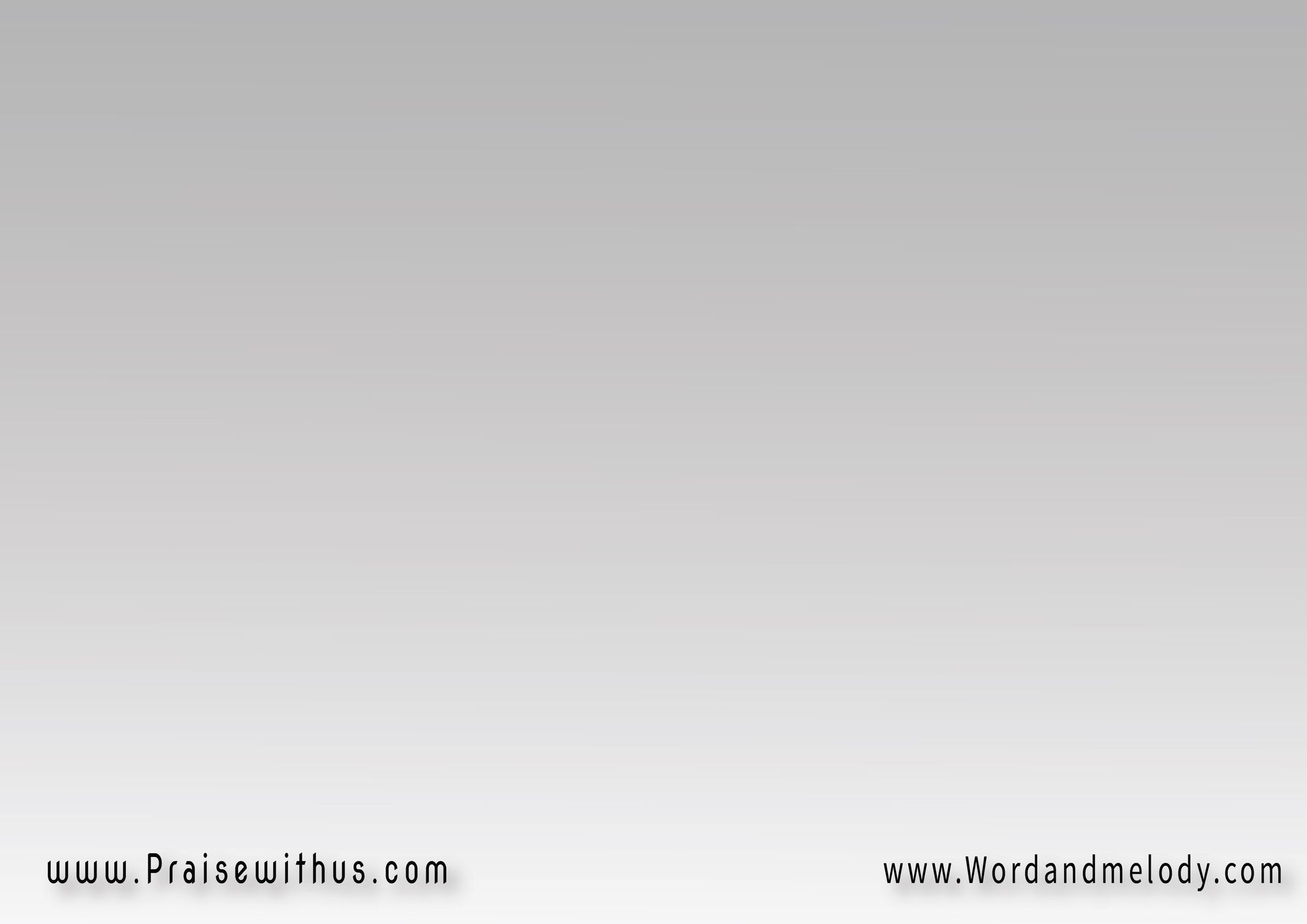 القرار:
(أعبدك) 2 
أكرس نفسي لك كل الأيام
(أعبدك) 2 
أكرس نفسي لك كل الأيام
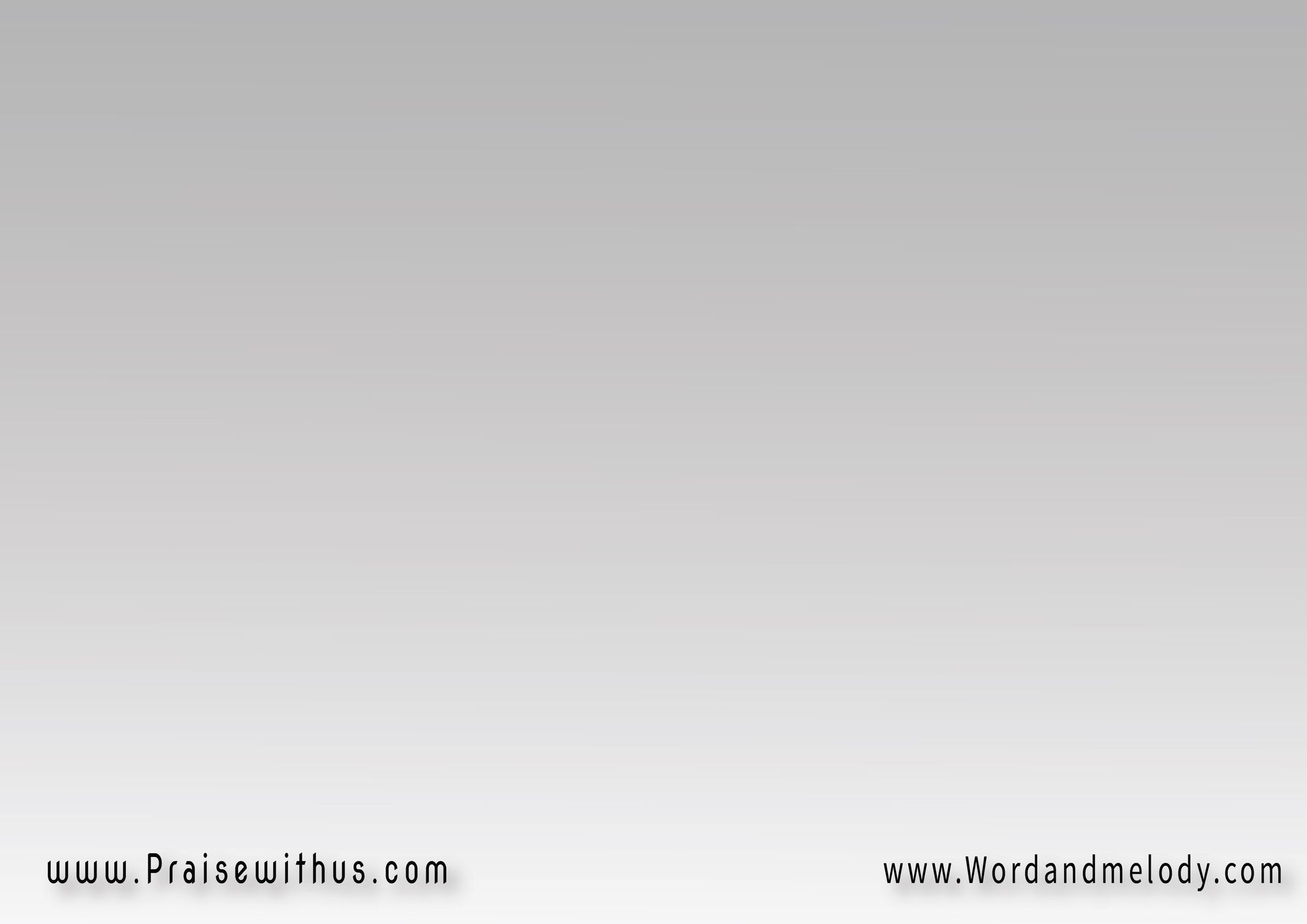 2-
 لتكن إرادتي ملكًا لك 
أريد ربي أن أسر قلبك
لتكن أفكار قلبي وأقوال فمي 
مرضية أمامك يا سيدي
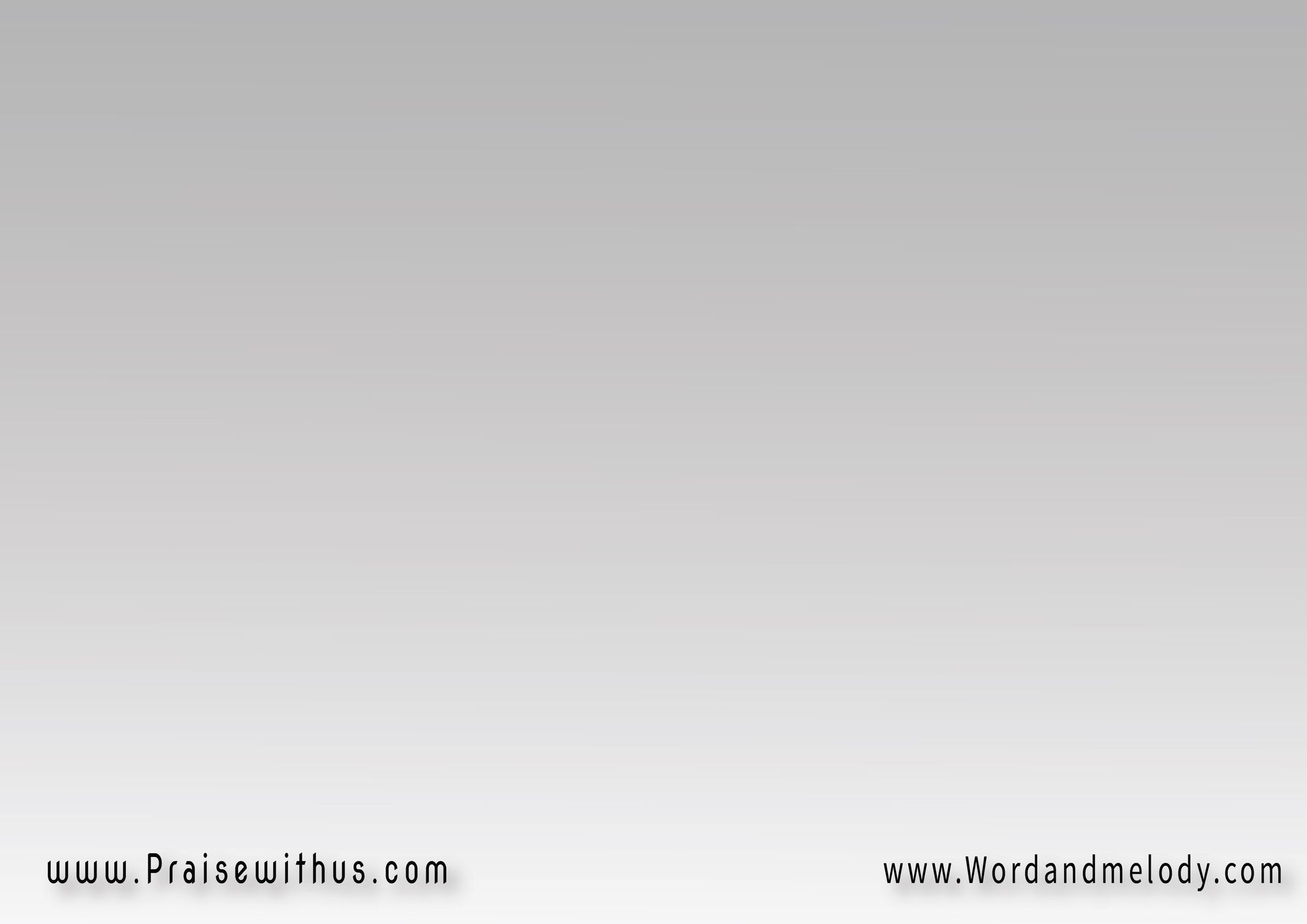 فض بروحك القدوس داخلي
 كي أعيش خاضعًا لصوتك
علمني كيف أنقص كي تزيد وحدك
أخضع ذاتي لك كل الأيام
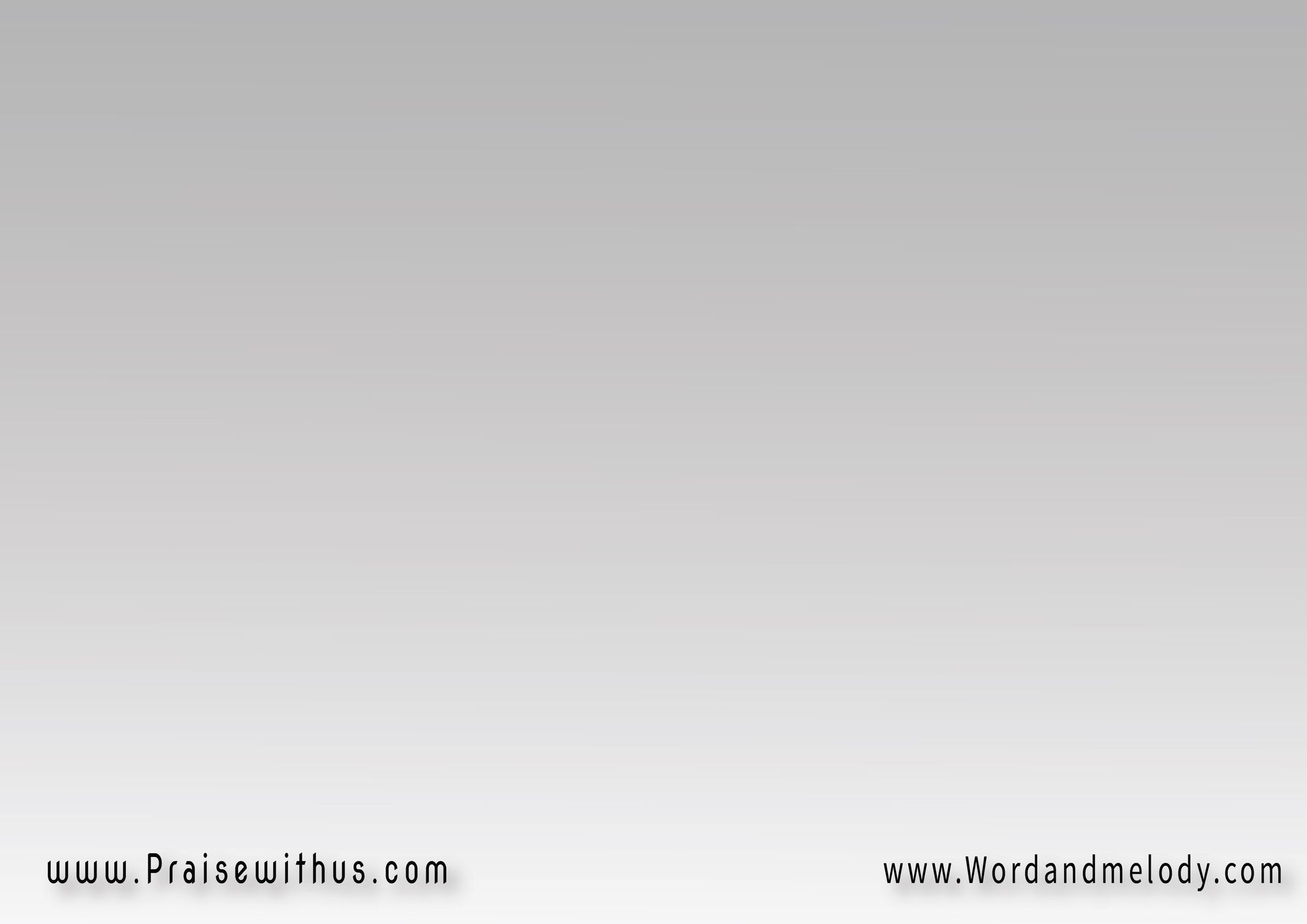 القرار:
(أعبدك) 2 
أكرس نفسي لك كل الأيام
(أعبدك) 2 
أكرس نفسي لك كل الأيام
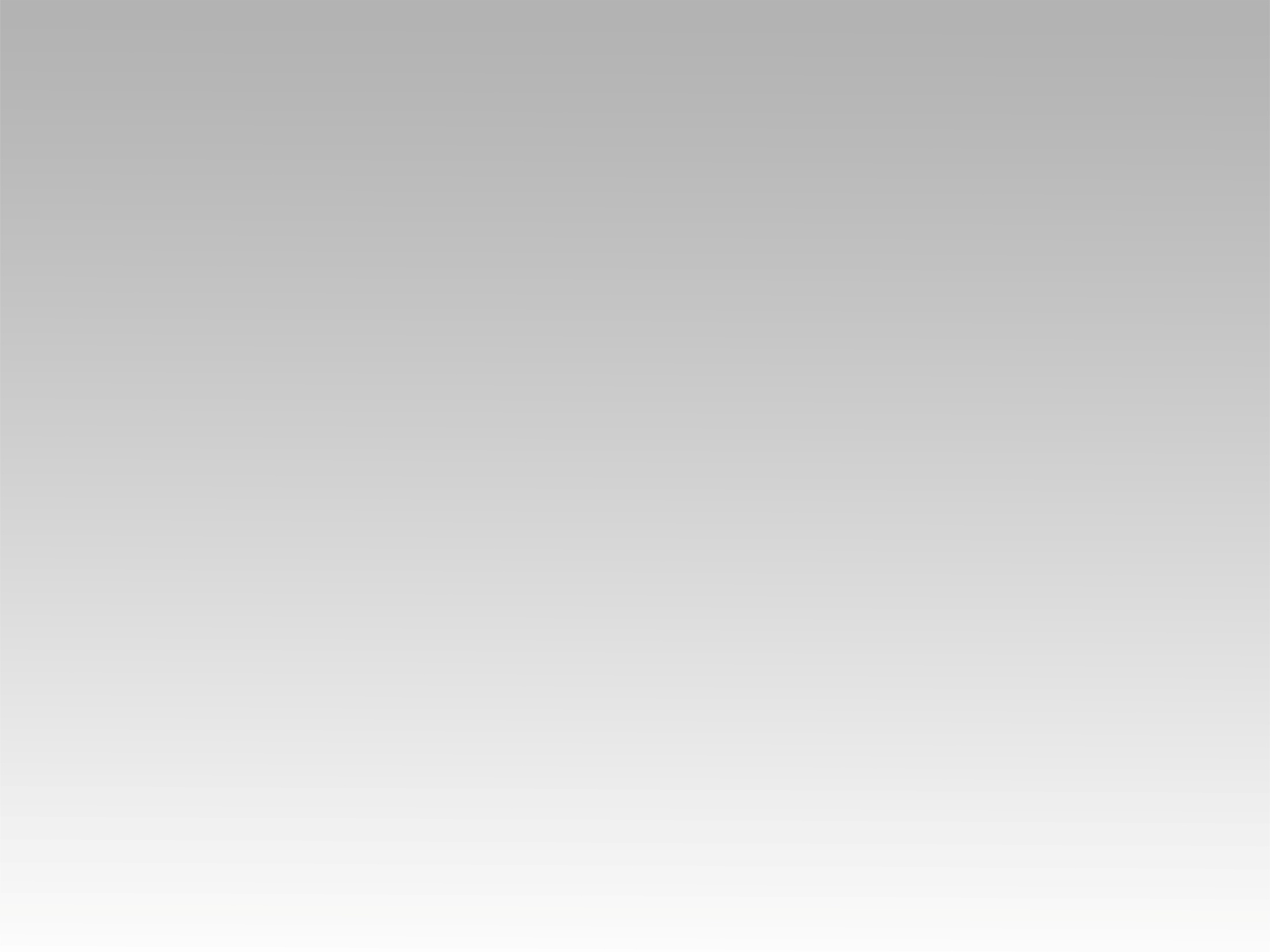 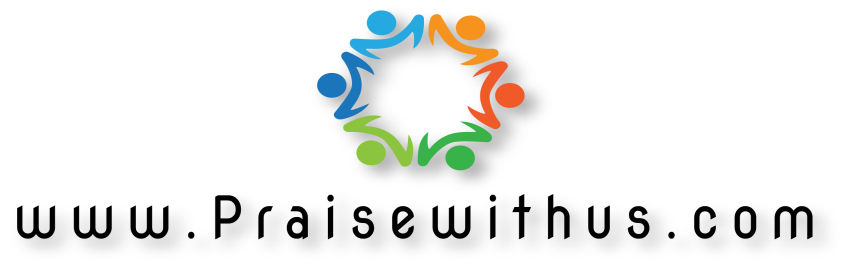